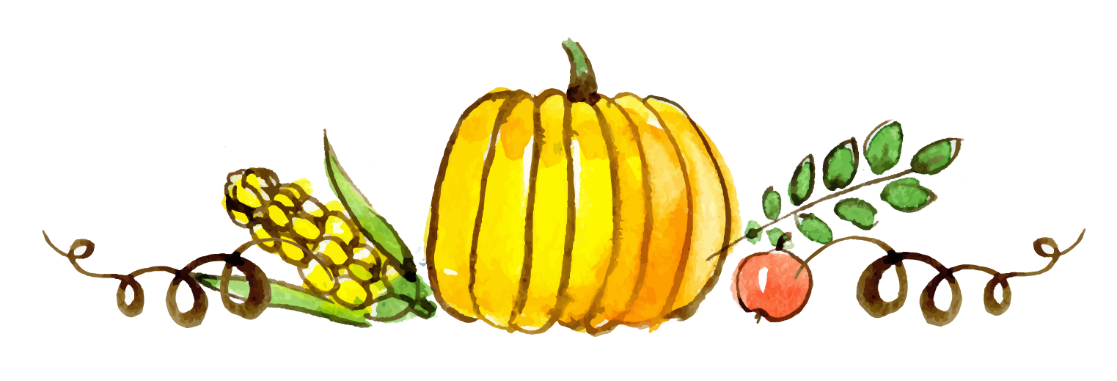 일본 대학의 역사와 현대 대학들
21103503 문헌정보학과
박지열
목차
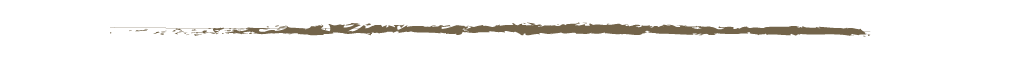 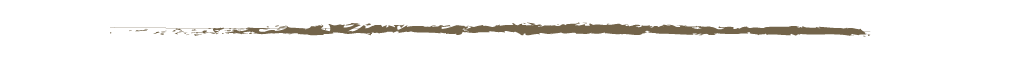 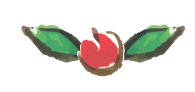 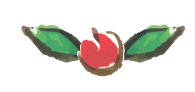 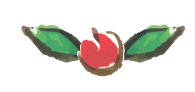 01
대학의 역사
02
주요 대학들
03
대학 관련정보
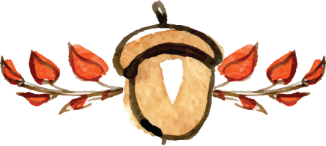 01
대학의 역사
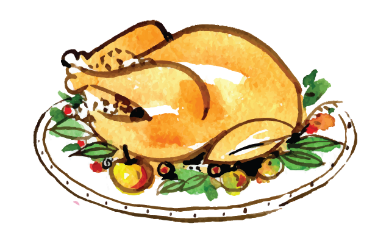 01 대학의 역사
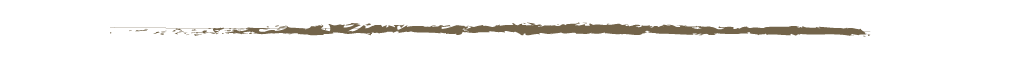 1868년 메이지 유신
근대국가의 확립을 추구
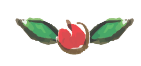 1877년 최초의 관립 종합대인 도쿄대학 설립
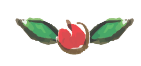 이토 히로부미, 모리 아리노리 국가주의적 교육체제 지향
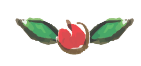 도쿄대학이 제국대학으로..
1886년 제국 대학령 발포
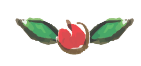 1897년 교토 제국대학 신설, 제국대학은 도쿄제국대학으로..
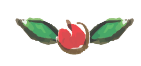 이후 도호쿠 제국대학, 규슈 제국대학 외에 이과, 의과 등 관립대학 연이어 설립
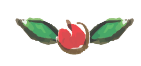 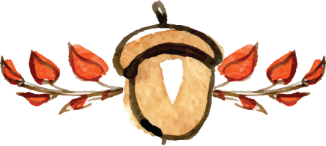 02
주요 대학들
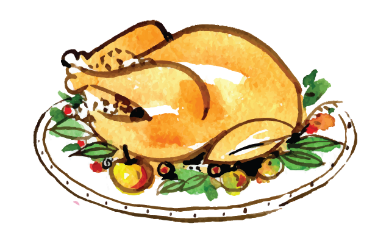 02 주요 대학들 – 국립,공립,사립,단기대학
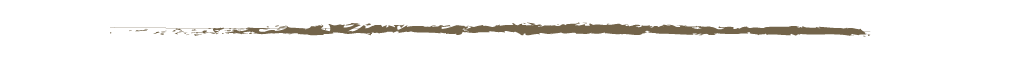 국립대 – 97개
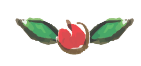 공립대 – 46개
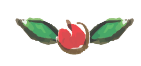 사립대 – 390개
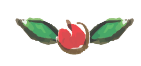 단기대 – 405개
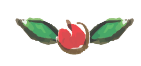 약 1000개의 대학
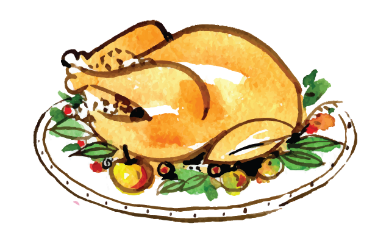 02 주요 대학들 - 국립
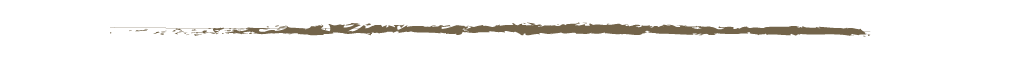 도쿄 대학
교토 대학
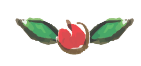 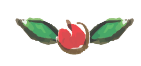 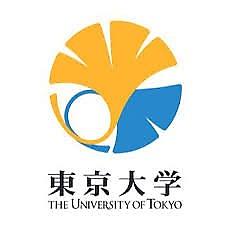 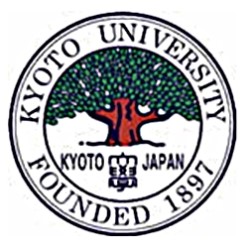 1897년 설립
(교토 제국대학 전신)
이공계 대학에서 종합대학으로 승격
1947년 교명을 교토 대학 으로 변경
1997년 개교 100주년
1877년 4월 12일에 설립
1886년 제국대학으로 이름을 바꿈 
근대 대학의 전형확립
1947년 도쿄대학으로..
2010년 기준으로 10개의 학부와 15개의 대학원
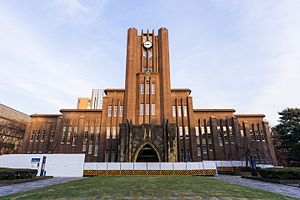 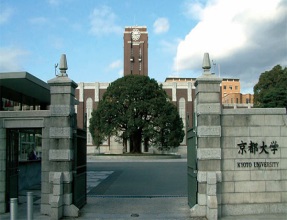 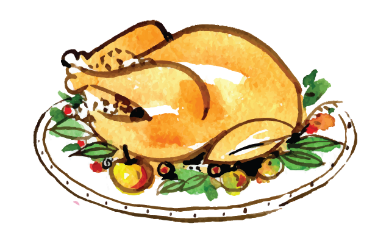 02 주요 대학들 - 공립
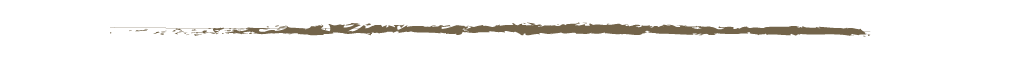 나고야 시립대
오사카 시립대
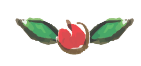 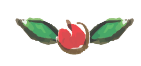 아이치현 나고야시 미즈호 구에 위치 
1950년 나고야 여자 의과대학과 나고야 약과대학의 통합으로 설치
학부는 의학, 약학, 경제학,인문사회, 예술, 간호학부로 조직되어있다.
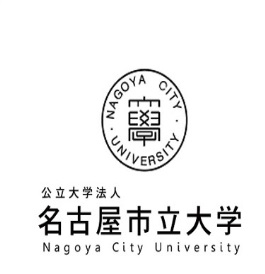 오사카 스미요시구에  위치 
1880년 기원은 상인들이 설립한 오사카 상업강습소
1949년 오사카 시립대학으로 설립
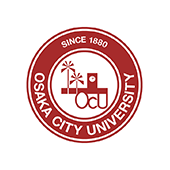 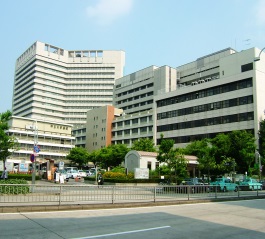 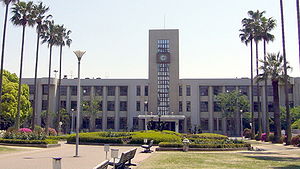 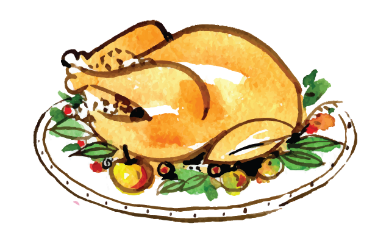 02 주요 대학들 - 사립
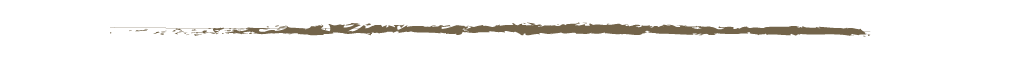 와세다 대학
메이지 대학
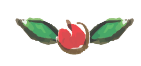 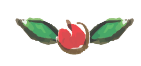 도쿄도 지요다 구 에 위치
1881년 청년들이 설립한 메이지 법률학교가 전신
1949년과 1953년
사립대 최초 상학부, 경영학부 설립
도쿄도 신주쿠 구 니시 와세다에 위치 
1882년 오쿠마 시게노부가 메이지 정변으로 재무장관 하야 후 설립
학부는 현재 10개의 학술원아래 13개 학부와 21개  연구과를 두고 있다.
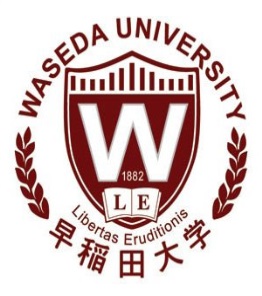 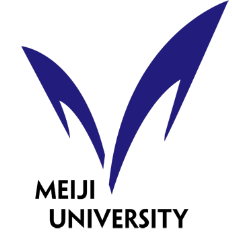 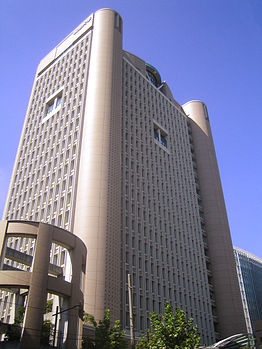 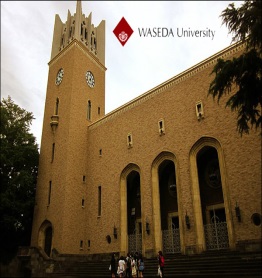 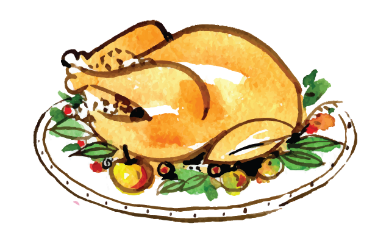 02 주요 대학들 - 단기
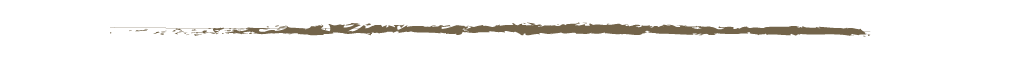 야마구치 단기대학
야마노 미용예술단기대학
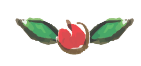 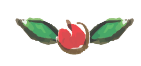 야마구치 현 호후시에 위치 
1967년 학교법인산양전파학원에 따라 야마구치 공업다기대학으로 설립
학부는 현재 아동교육학과와 정보미디어학과가 존재한다.
일본 도쿄도 하치오지시에 위치 
1992년 일본 유일의 미용 계 고등교육기관으로써 개교함
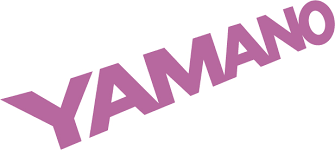 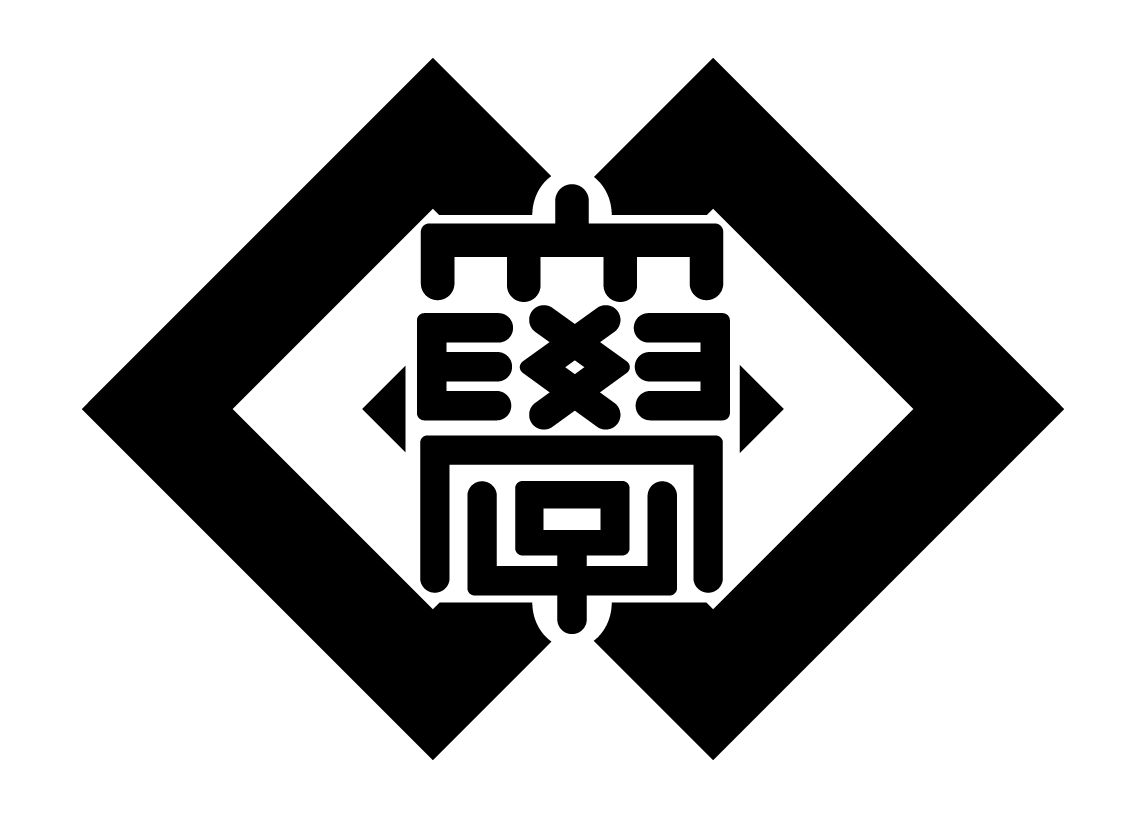 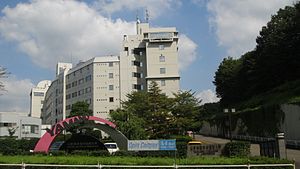 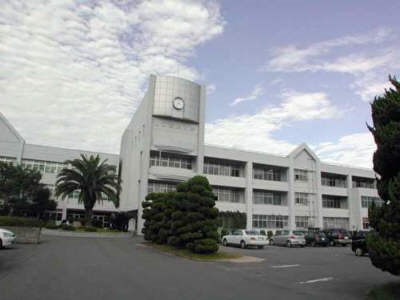 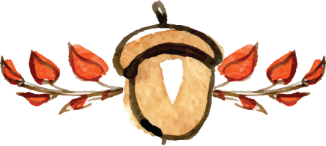 03
대학 관련정보
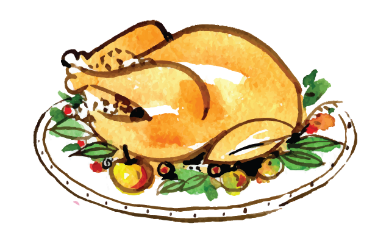 02 대학 관련정보
일본대학의 이수체계
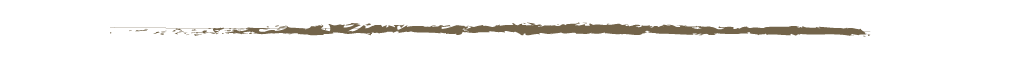 정규대학 수학 기간 4년 의.치.수의대의 경우 6년
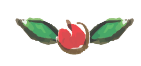 정규과정 이외 청강생, 과목 이수생 등의 제도 존재
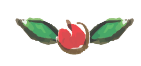 우리나라의 단기대학과 달리 일본은 현장실습교육에 중점
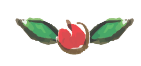 단기대학 중 44%가 여자단기대학
인문, 가정, 교육계열 및 사회계열학과가 과반수
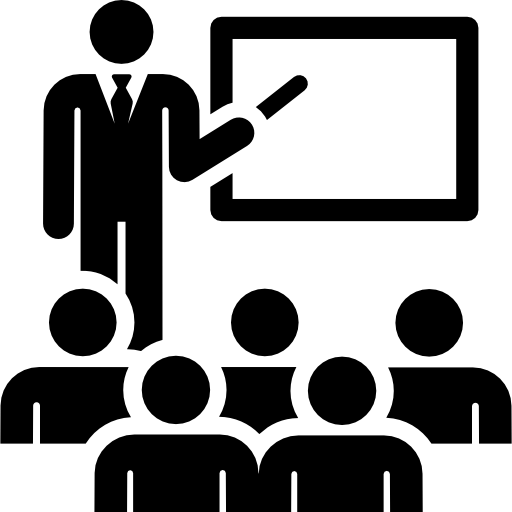 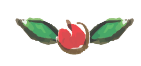 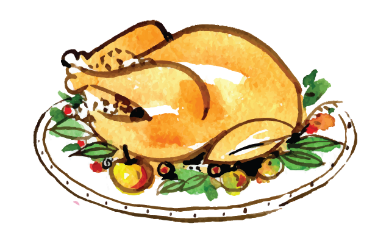 02 대학 관련정보
일본대학의 지원시기
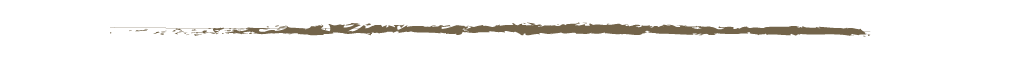 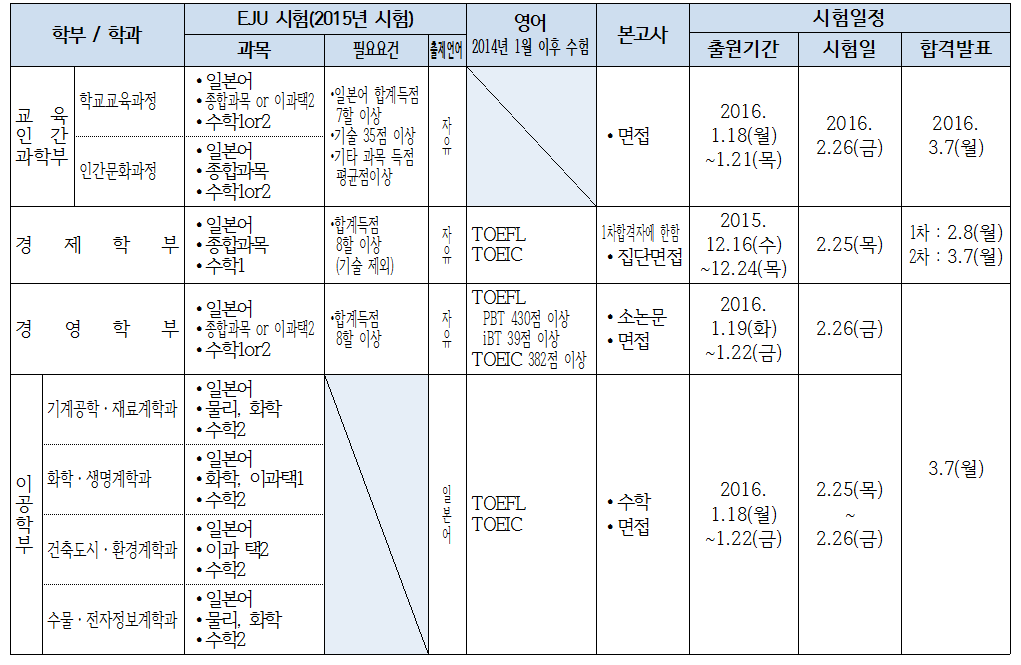 국공립대학 주로 2~3월
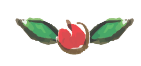 사립대학 주로 10~2월
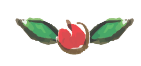 지원방법이 각기 다르므로 주의
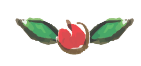 【모집요강 예시】
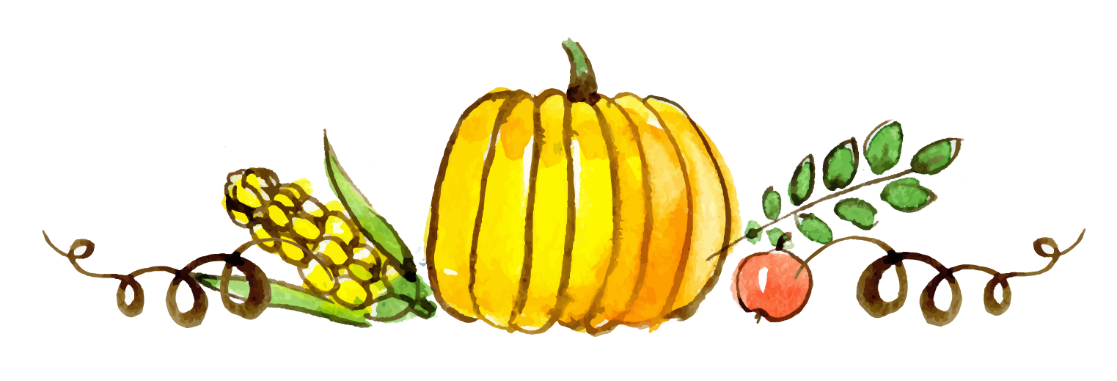 일본의 대학원
21302142 일본어일본학과
정석환
목차
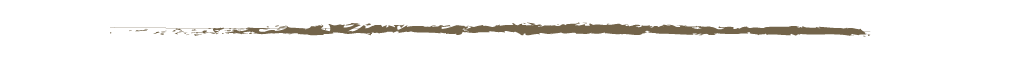 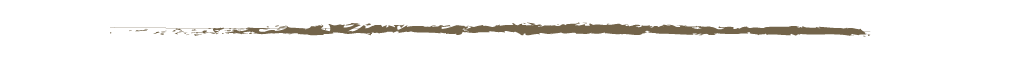 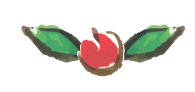 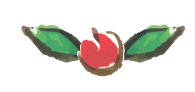 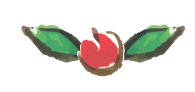 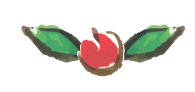 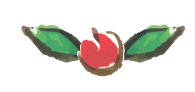 01
입학 조건
02
필요서류
03
입학시험
05
대학원 생활
04
연구 분야
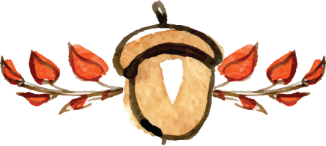 01
입학조건
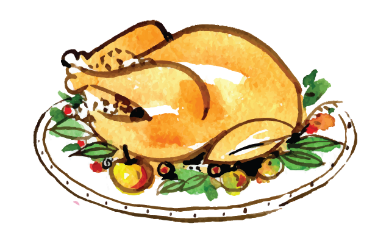 01 입학과정
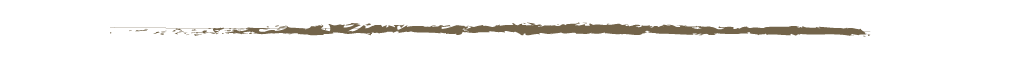 석사 과정
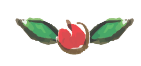 박사 과정
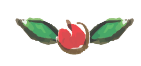 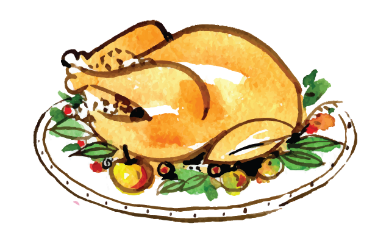 01 석사 과정
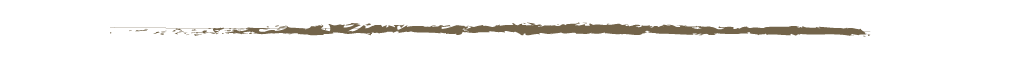 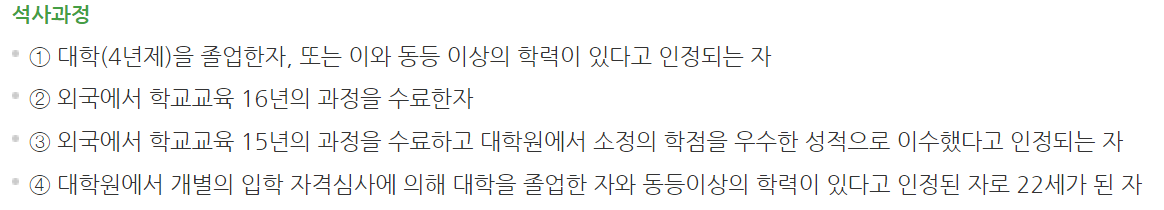 지정된 전수학교 전문과정을 수료한 자
일본에서 외국의 대학 과정을 설치한 것으로
지정된 교육시설의 16년 과정을 수료한 자
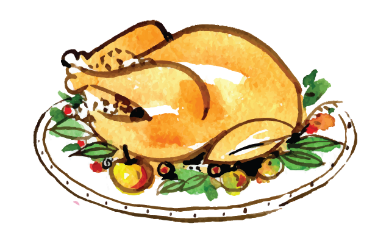 01 박사 과정
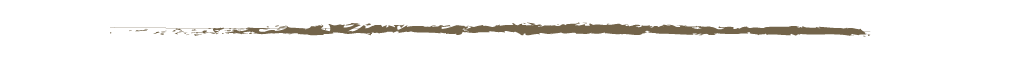 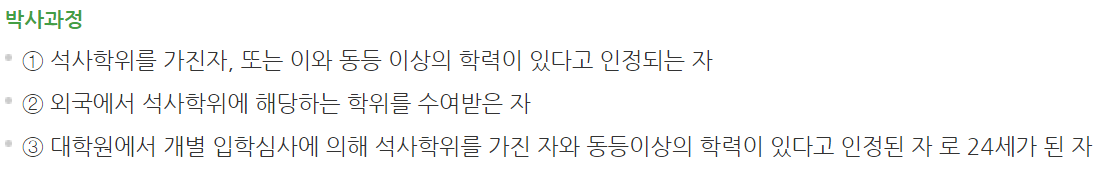 대학을 졸업하고 대학, 연구소 등에서 2년 이상 연구에 종사한 자
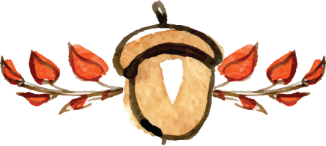 02
필요 서류
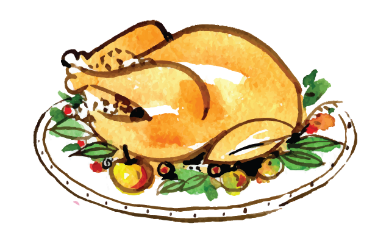 02 필요 서류
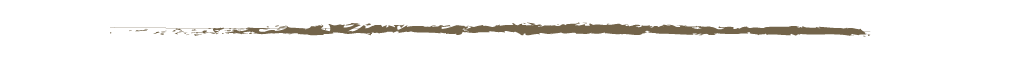 대학 학부 
졸업 증명서
석사학위
취득 증명서
입학 원서
이력서
출신대학 졸업논문과 그 요지
연구 계획서
최종학교
성적 증명서
출신대학 학장, 
학부장 등 추천서
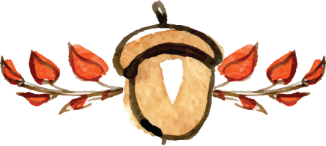 03
입학 시험
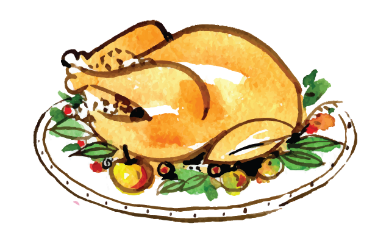 03 입학 시험
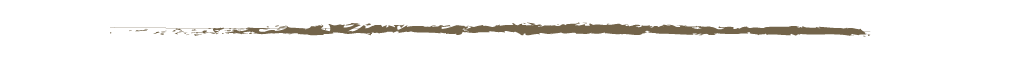 8월 ~ 10월이 많으며, 2월 ~ 3월에 실시하는 경우도 있다.
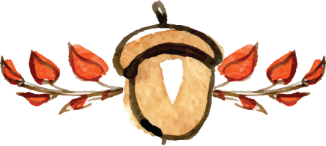 04
연구 분야
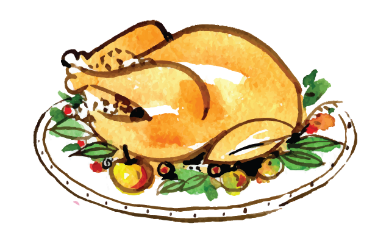 04 연구 분야
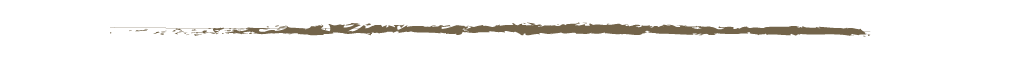 치학
공학
인문학과
외국어
의학
사회학과
생활과학
약학
이학
법학
정치학
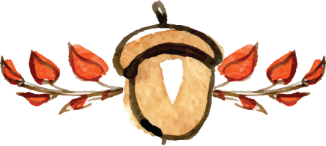 05
대학원 생활
알림 : 모든 대학원이 이렇지는 않음
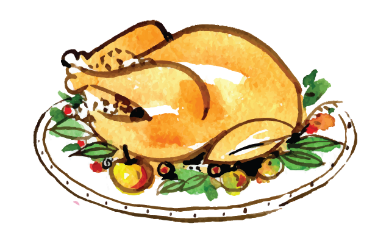 05 대학원 생활 - 시간
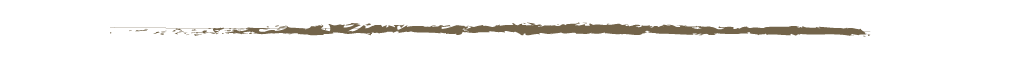 월요일 ~ 토요일 오전 10시 출근, 오후 10시 퇴근
교수, 대학원생 모두 12시간 이상 연구실에서 보냄
교수가 8시 ~  9시에 퇴근
별일이 없다면 10시 퇴근, 연구가 길어지면 12시 ~ 2시
요일을 정해 검도, 육상, 테니스, 가라테, 플롯 등 운동, 취미생활을 즐김
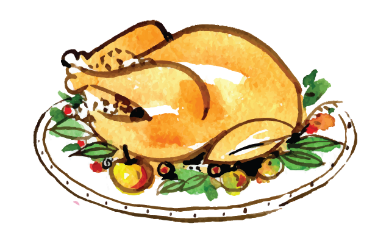 05 대학원 생활 - 수업
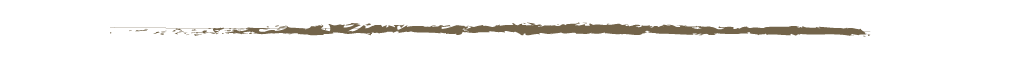 수업
세미나
연구실
세미나
매달 1 ~ 2회, 30분 정도 진행되는 학과 주최 강연 참석
주 1회 세미나, 자신의 연구 진행 & 연구 발표 및 토론
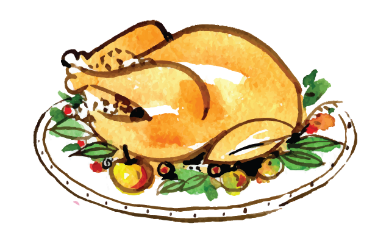 05 대학원 생활 - 기자제
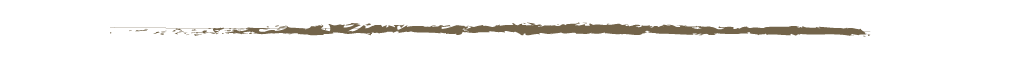 교수 반응
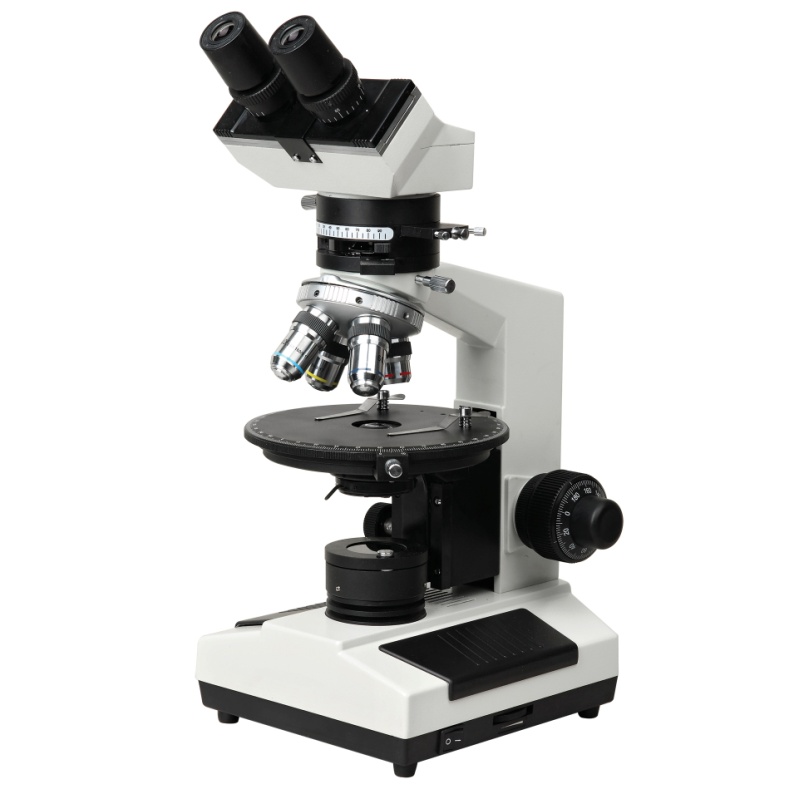 한국
일본
현미경
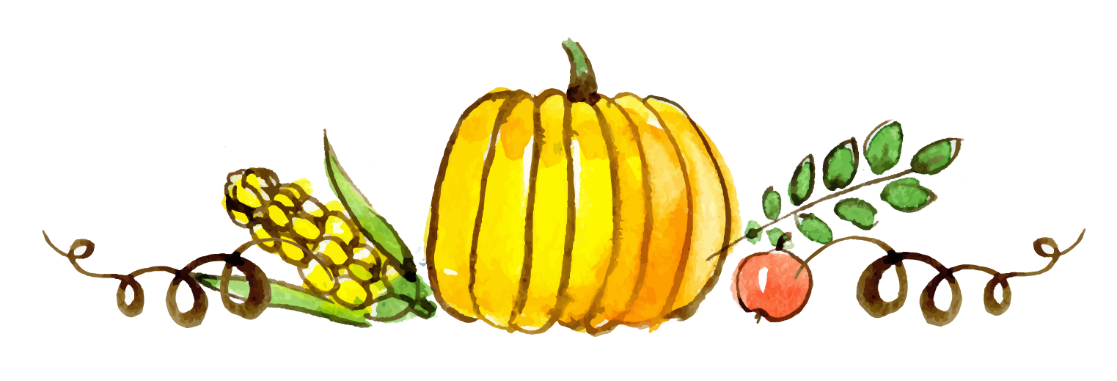 일본 유학준비 및 활동
21302427 일본어일본학과
윤동민
목차
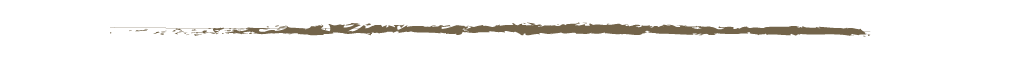 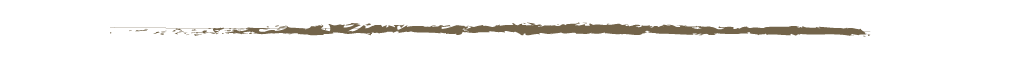 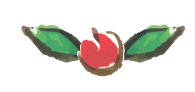 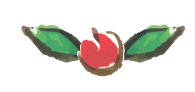 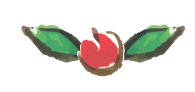 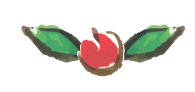 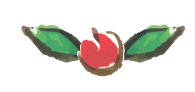 01
일본생활
주의사항
02
재류카드
발급안내
05
아르바이트
준비 및 종류
03
국제전화
일본 휴대폰
04
짐 꾸리기
체크 리스트
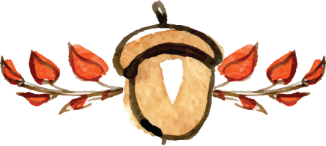 01
일본 생활
주의사항
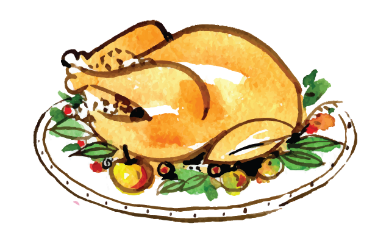 01 일본 생활 주의사항
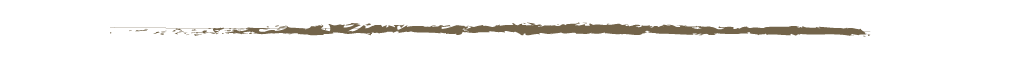 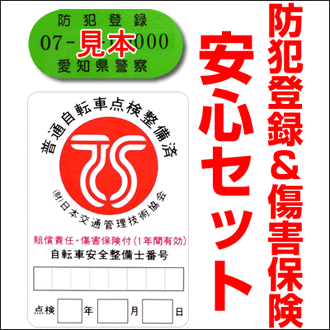 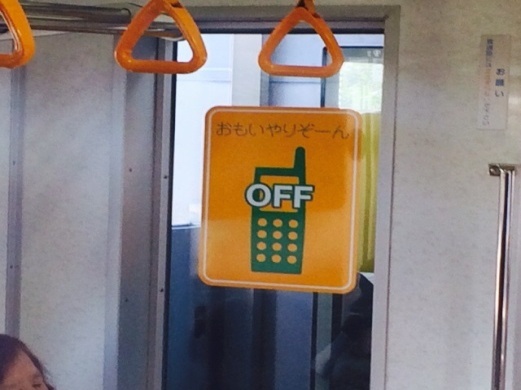 전철에서
통화 금지
자전거
방범 등록
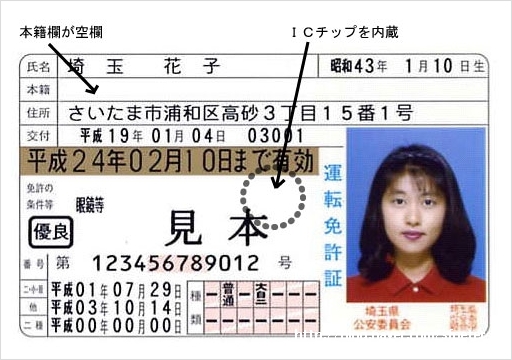 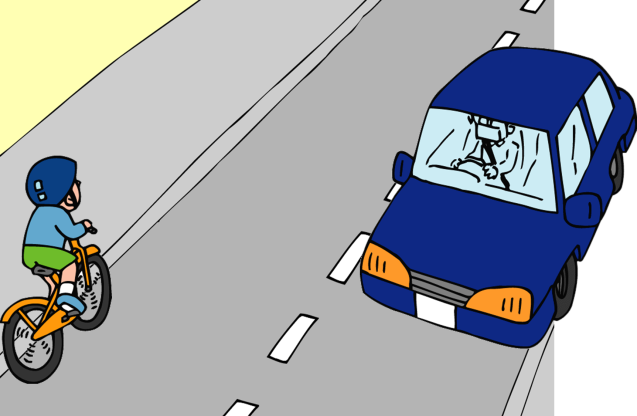 자동차
보험
자전거 승차규칙과 매너
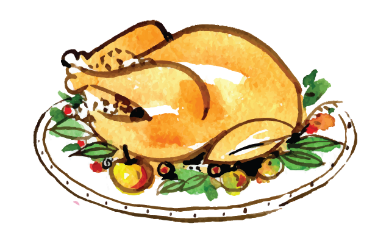 01 일본 생활 주의사항
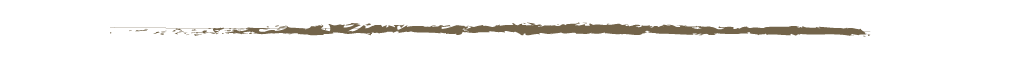 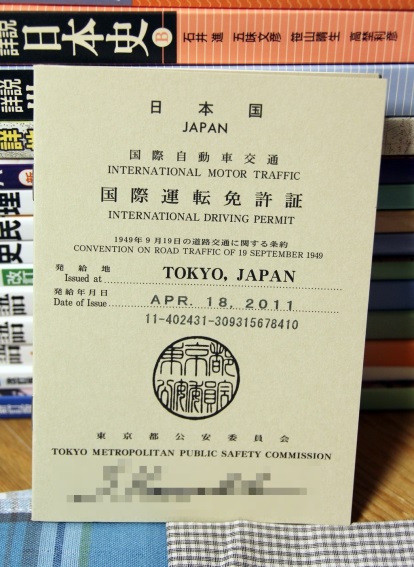 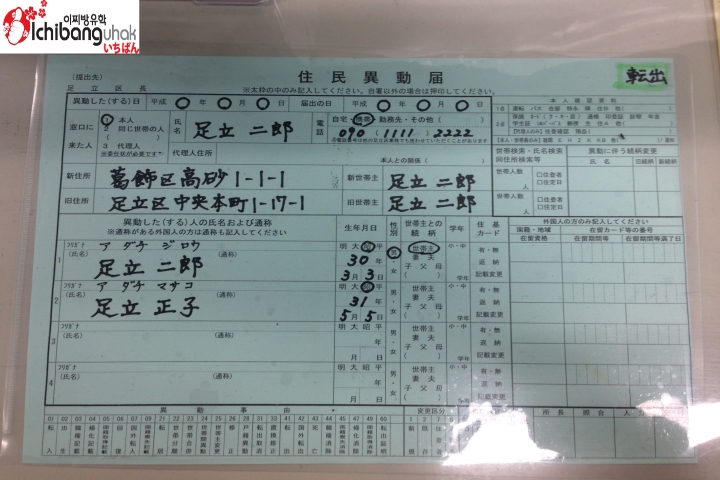 일본 
국제 면허증
일본 
전출, 전입신고
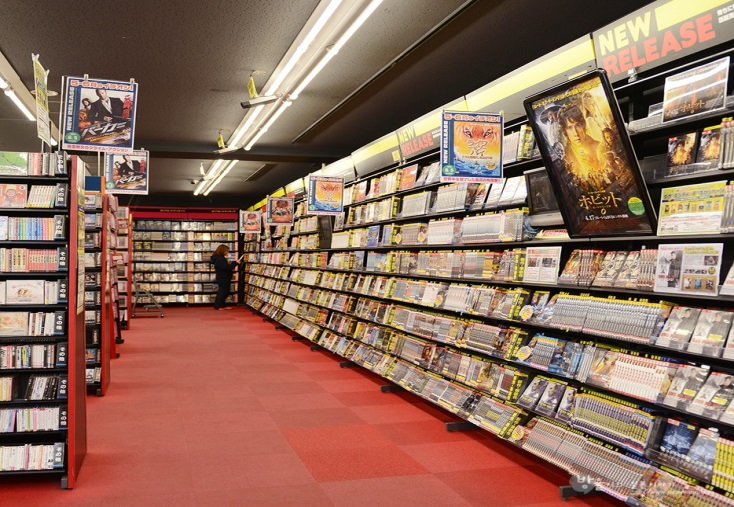 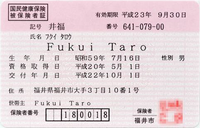 일본 
렌탈 비디오
일본 
국민보험
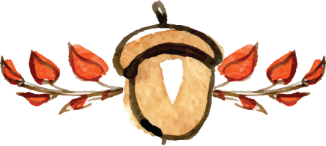 02
재류카드
발급안내
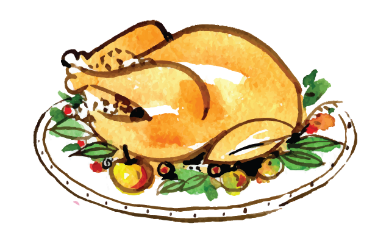 02 재류카드 발급안내
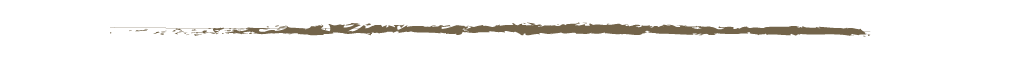 재류에 관한 허가에 따라 교부됨
위 변조방지에 위한 IC팁이 탑재됨
카드 면에 기재된 사항의 전부 또는 일부 기록됨
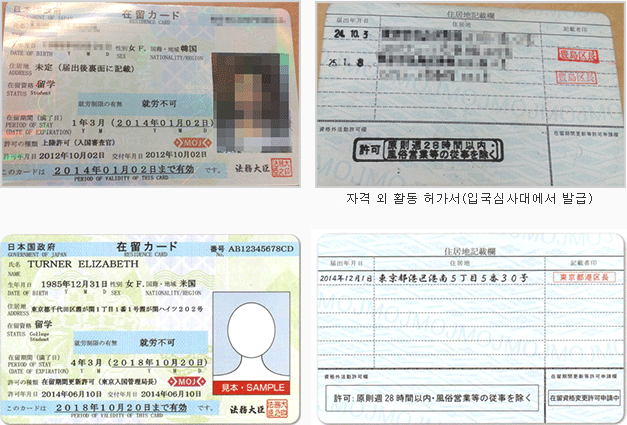 재류카드 샘플
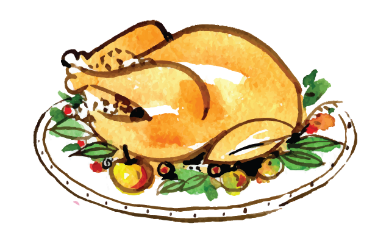 02 재류카드 발급안내
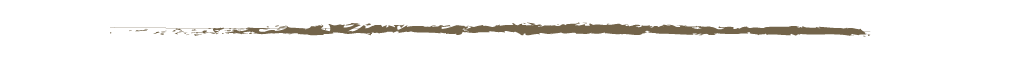 출국 시 반드시 재류카드 제시
간소화된 재 입국 허가는 유효기간 연장 안됨
출국 후 1년 이내에 재입국하지 않으면 재류자격 상실
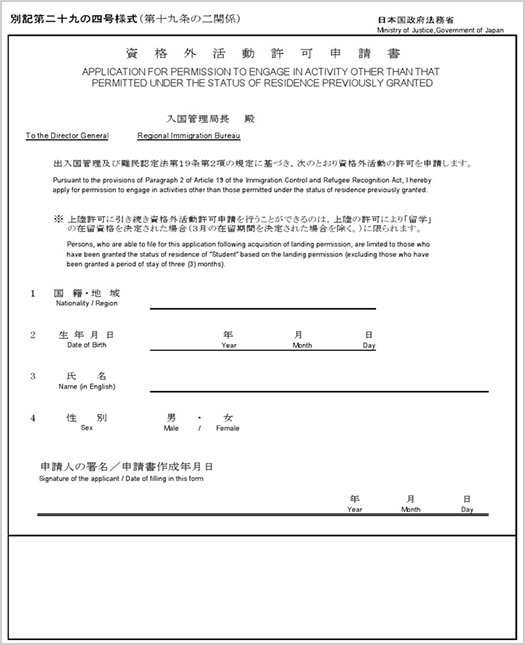 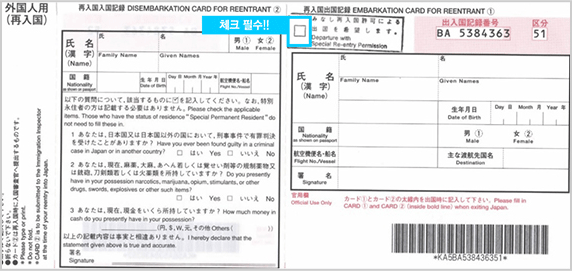 입국카드 예신
자격 외 활동허가 신청서 샘플
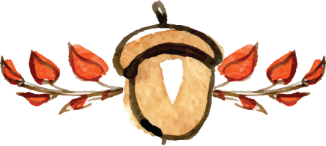 국제전화
일본 휴대폰
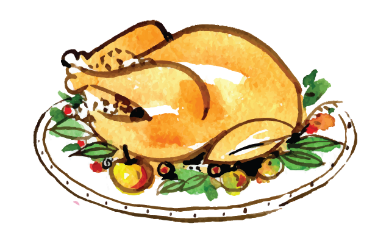 03 국제전화 일본휴대폰
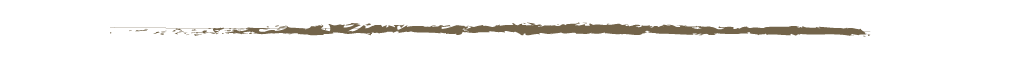 LTE 스마트 폰 요금 표
포켓플러스(와이파이, SOFTBANK 유심)
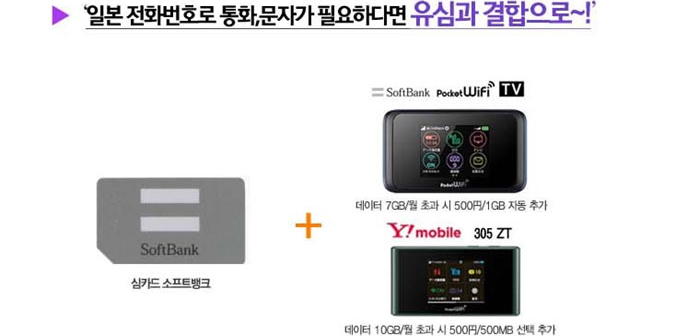 포켓단품
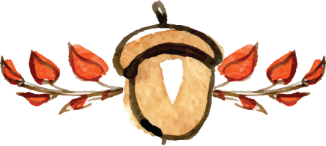 짐 꾸리기
체크 리스트
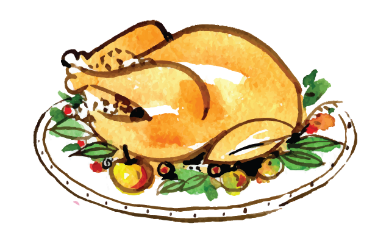 04 짐 꾸리기 체크리스트
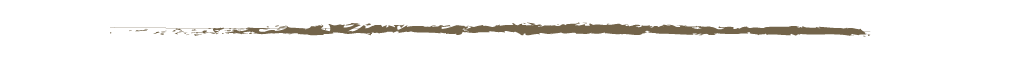 비자 : 유학비자로서, 일본어 학교에서 6개월 이상의 연수를 
희망할 경우, 취득해야 하는 비자.
학교에 따라 6개월~1년 비자가 있음.
현지에서 현장 가능함.
최대 2년까지 어학연수가 가능함
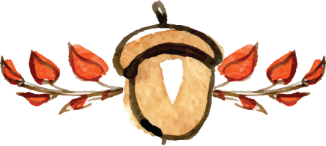 아르바이트
준비 및 종류
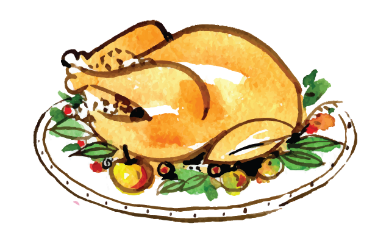 05 이력서 준비 및 주의사항
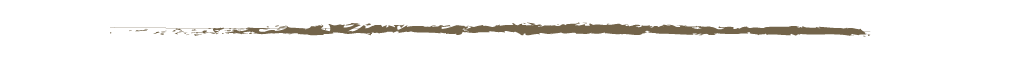 *구인 및 구직 사이트 참고
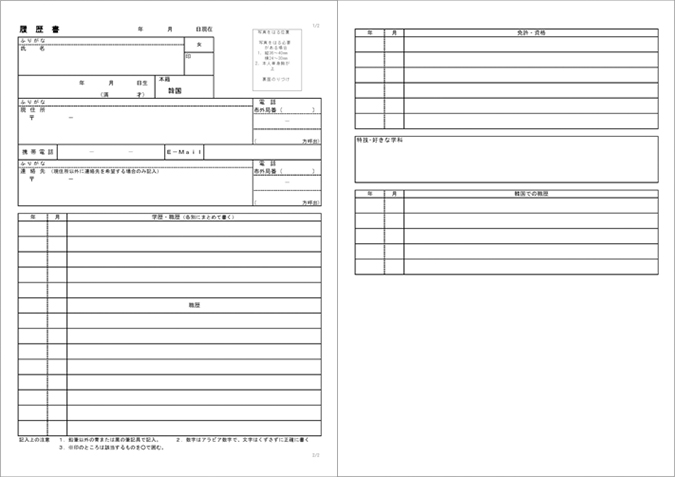 헬로우워크 
파인드잡
마이나비
리쿠나비 
바이토루 
An
면접 시 주의 사항
사전에 전화를 하고, 면접시간을 약속함
약속시간 5분전에 도착함
전단지에 표시되어 있지 않았던 내용에 대해 정중히 물어봄
구직 시 주의 사항
학업에 지장이 없는지 확인
일당, 주당, 월급을 확인
일의 내용이 안전한지 확인
이력서 샘플
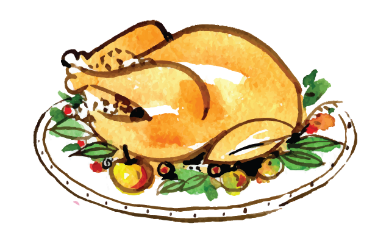 05 아르바이트 종류(TOP5)
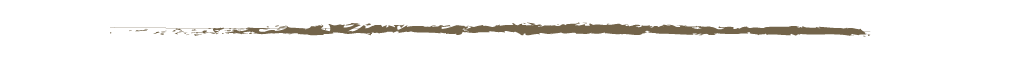 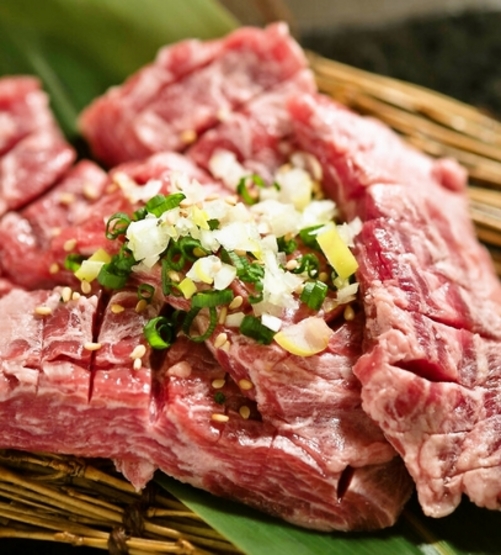 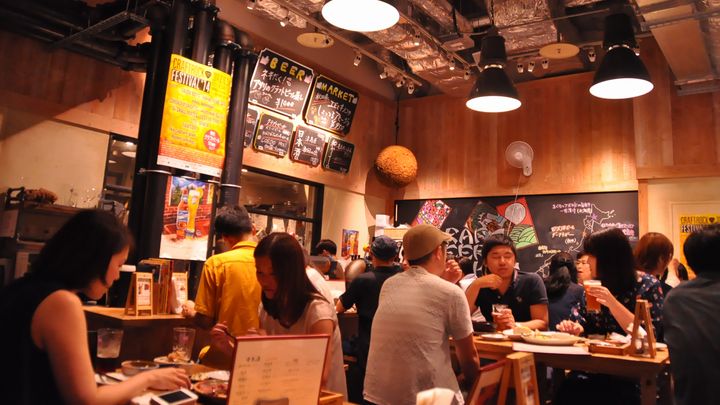 이자카야 아르바이트
야키니꾸야 아르바이트
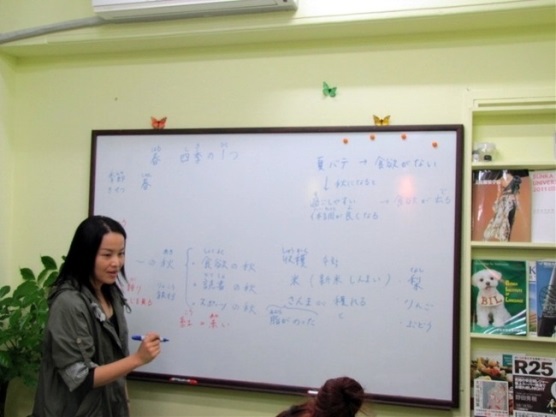 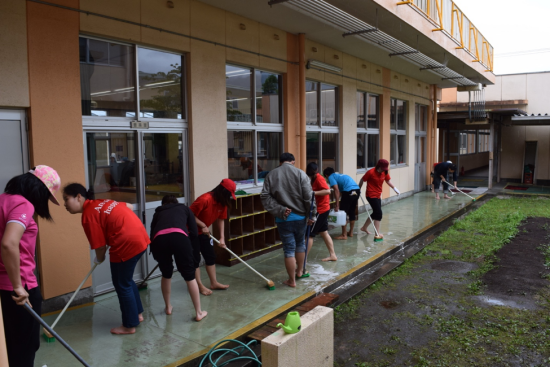 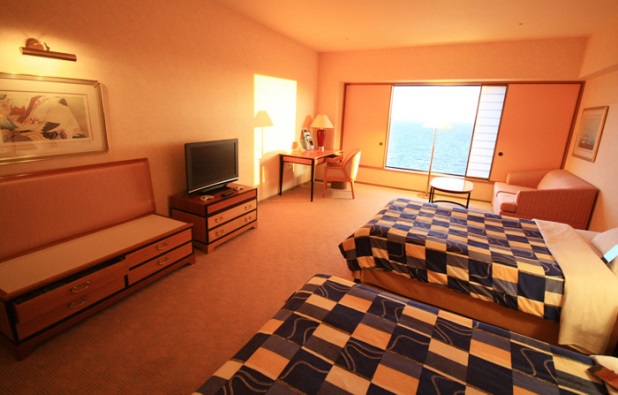 개인과외 아르바이트
건물청소 아르바이트
호텔청소 아르바이트
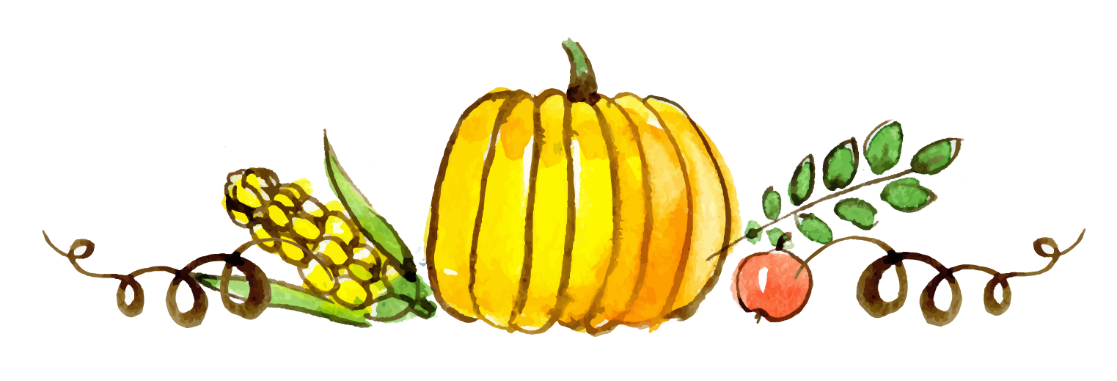 일본 유학생들의 취업
21302171 일본어일본학과
전경훈
목차
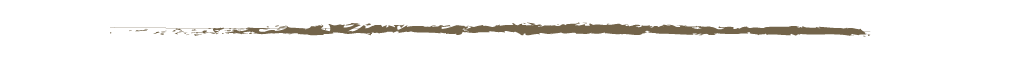 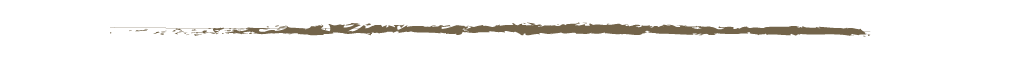 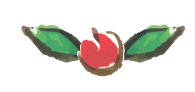 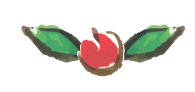 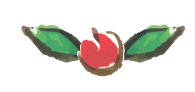 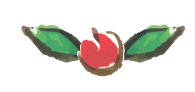 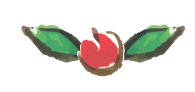 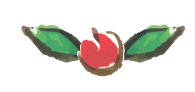 01
취직 지원 
프로그램
02
외국인 고용 
서비스센터
03
취업 시
중요 포인트
05
취업 시
어려운 점
06
각종 TIP
04
취업 시
요구되는 능력
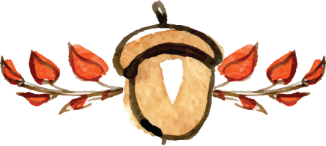 01
취직 지원
프로그램
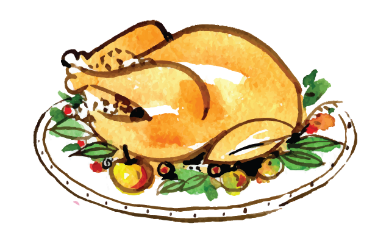 01 취직 지원 프로그램
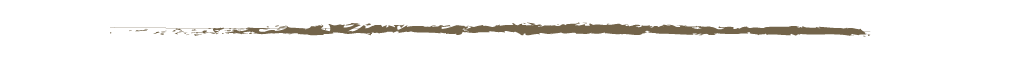 일본어능력을 키우는 것을 
    학습의 기본으로 설정
취직능력 향상에 특화한 
    목적 별 수업
면접준비를 위한 전문 주식회사
    류카츠 · 네트가 서포트
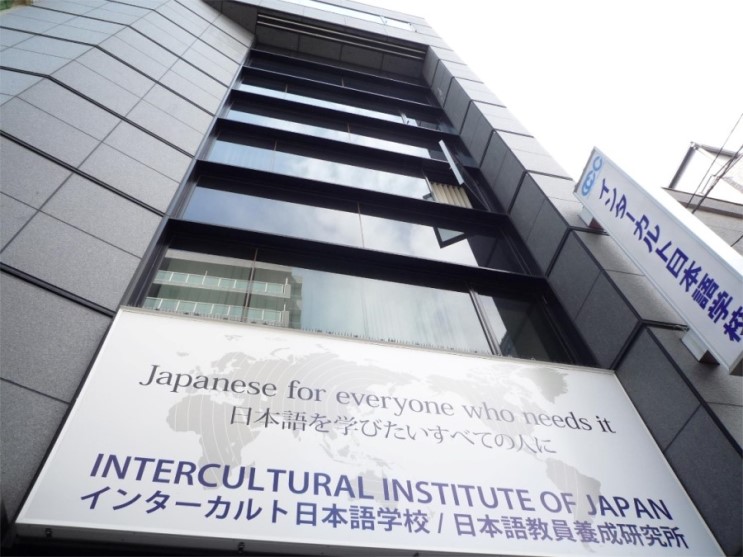 인터컬트 일본어 학교
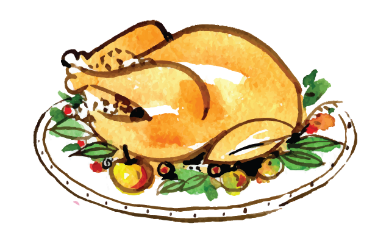 01 취직 지원 프로그램
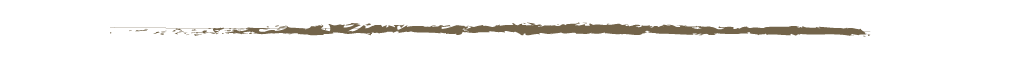 일본이나 자국에서 일본 계열의 
    기업에 취직하는 것을 목표
모국과 일본을 연결하는 다리가 되는      
    인재 양성
원활한 업무가 가능하도록 
    일어 능력과 비즈니스 매너 교육
취직 지원실에서 구인 정보 제공과 
    채용 시험 준비
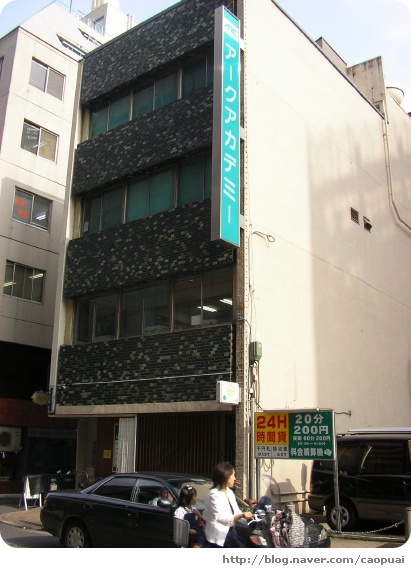 시부야, 신주쿠, 오사카, 쿄토에
캠퍼스 설립
아크 아카데미
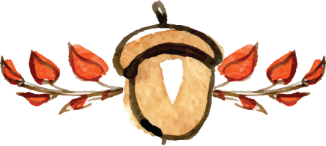 02
외국인고용
서비스센터
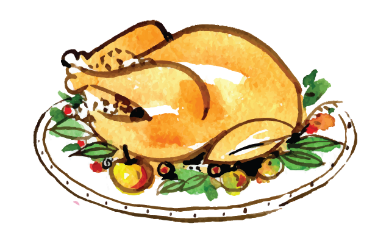 02 외국인 고용 서비스 센터
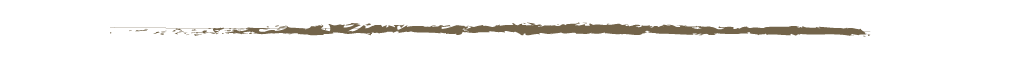 도쿄, 나고야, 오사카 외국인 고용서비스 센터와 후쿠오카 학생직업센터를 
거점으로 외국인 유학생에게 취업을 위한 각종 정보를 제공
도쿄 외국인 고용센터

나고야 외국인 고용센터

오사카 외국인 고용센터

후쿠오카 졸업자 응원 헬로우 워크
주요 지원 내용
1. 유학생을 위한 취직 가이던스
2. 대학과의 협력
3. 유학생 인턴십
4. 유학생 대상 취업 면접회
5. 직업상담, 직업소개
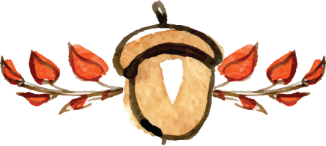 03~04
중요 POINT
&
요구되는 능력
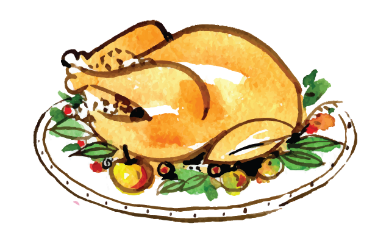 03 취업 시 중요 POINT
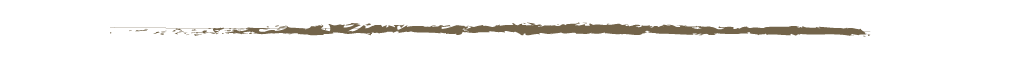 1. 학력
대학, 단기대학, 전문학교 졸업자
1997년 7월부터 전문학교 졸업자도 인정
2. 업무내용
업무내용이 자신의 전공과 관련 있는지가 중요
3. 보수
대학 졸업자의 경우 일본인과 동등한 액수 이상
4. 기업의 실태
기준은 없으나 경영기반 및 업적 등이 인정되고
어느 수준 이상에 있어야 할 것
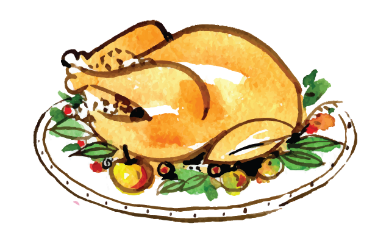 04 취업 시 요구되는 능력
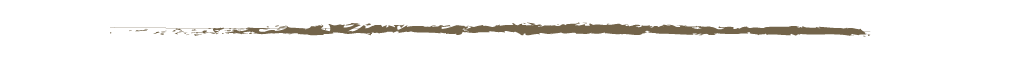 1. 국적 불문채용
“국적 관계없이 우수한 인재를 채용하겠다.”는 방침
채용하는 목적
2. 브리지 요원으로서의 채용
해외와의 징검다리가 되는 인재
3. 다양성 요원으로서의 채용
문화적 배경이 다른 인재를 채용함으로써 조직의 활성화를 도모
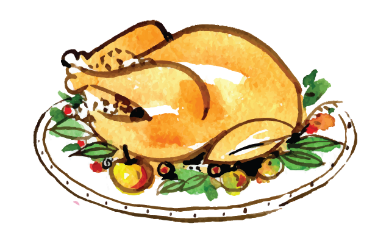 04 취업 시 요구되는 능력
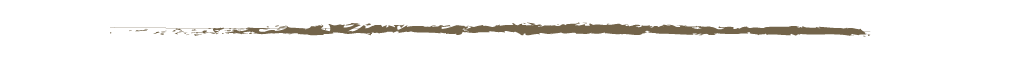 가장 주목하는 능력
기업은 면접을 중요시 하기 때문에 
   듣기, 말하기 능력이 뛰어나야 함
일본어 능력
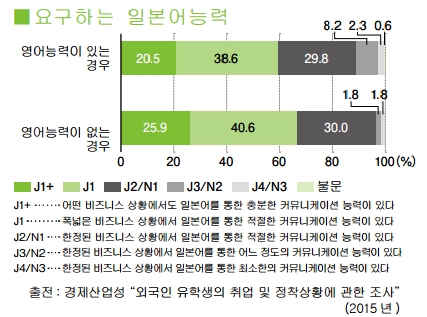 J1이란?
 BJPT로 비즈니스 일본어 급수라고 한다.
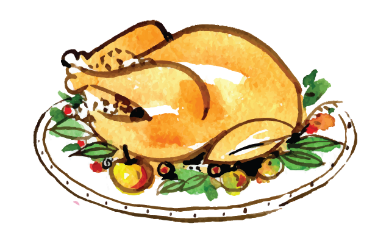 04 취업 시 요구되는 능력
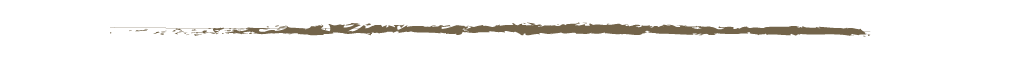 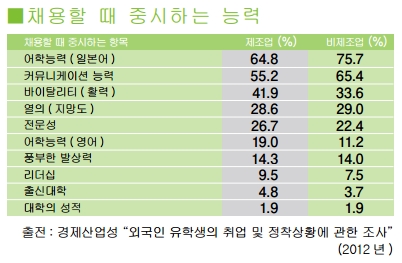 중시하는 능력
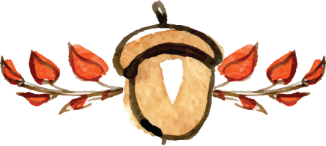 05
어려운 점
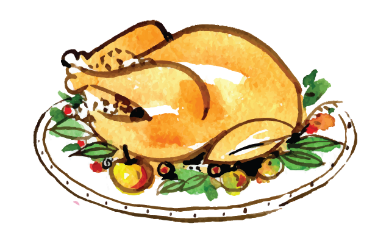 05 취업 시 어려운 점
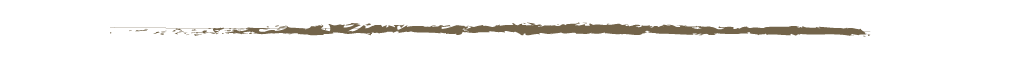 1. 이해부족
다른 나라에 비해 독특한 채용방식과 문화가 있기에
준비 시간이 걸림
일상에 사용하는 일본어가 아닌 비즈니스 현장에서 사용하는 고도의 능력이 필요
2. 일본어 
능력 부족
필기시험에 제출하는 자료도 전부 일본어이기에
힘든 경우가 많음
3. 정보부족
유학생을 적극적으로 채용한다는 홍보가 적기 때문에
채용기업을 찾기가 난관
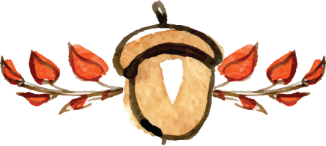 06
각종 TIP
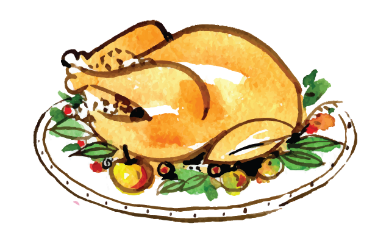 06 각종 TIP
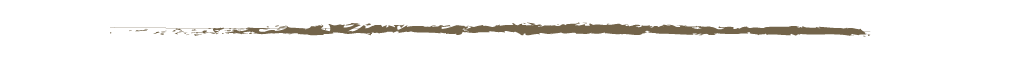 1. 구직, 구인
사이트
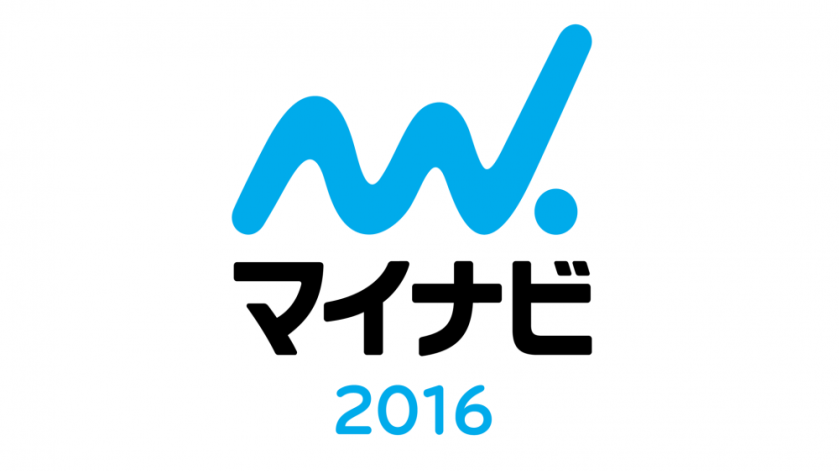 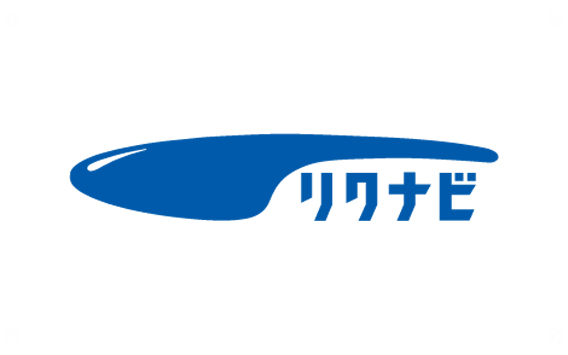 마이나비
리쿠나비
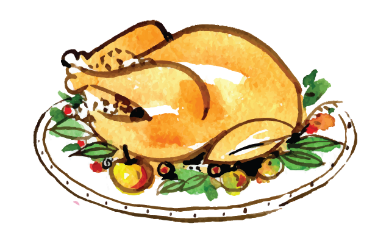 06 각종 TIP
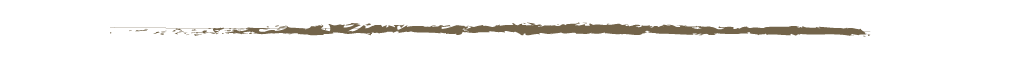 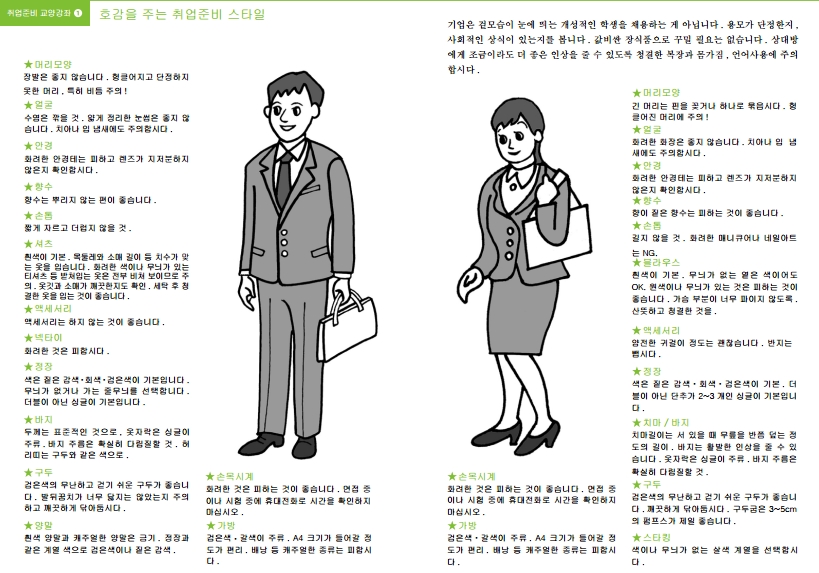 2. 호감을 주는 스타일
기업은 겉모습이 눈에 띄는 개성적인 학생을 채용하는 게 
아니라 용모단정, 사회적 상식이 주는 첫인상이 중요
표정 : 외모의 인상 중 가장 강한 이미지 부여
자연스러운 웃음으로 릴렉스의 여부가 큰 포인트
시선을 어디다 두는가에 따라 표정도 달라짐
2. 말투 : 목소리가 작으면 면접관에게 자신 없는 인상을 줌
말을 할 때는 천천히, 뚜렷한 발음으로
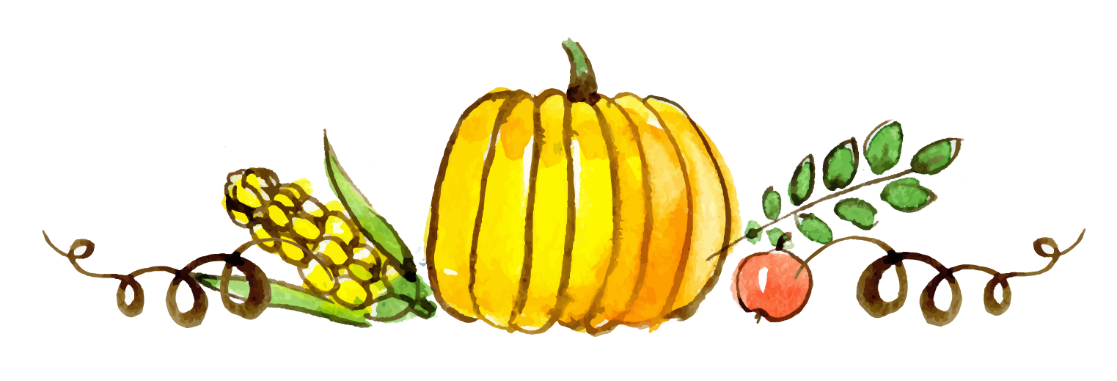 일본인의 한국유학
21302061 일본어일본 학과 
이건종
목차
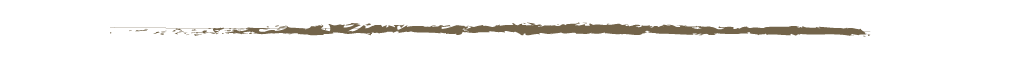 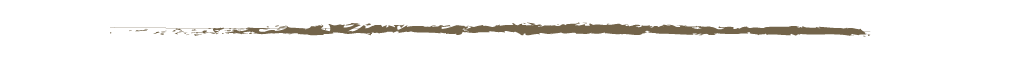 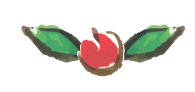 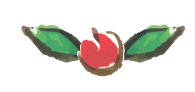 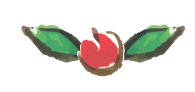 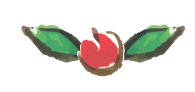 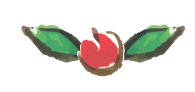 05
알아두면 좋을 점
04
절차에 필요한 
각종 서류
03
대학에 들어가기
위한 절차
02
유학방법에
대해서
01
일본인(혹은 타 외국인)
의 한국유학
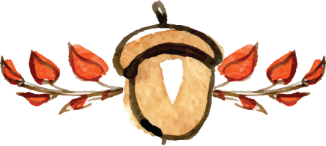 01
일본인(혹은 타 외국인)
의 한국유학
● 가장 기본적인 의미로는 타국의 2/4년제 대학에서 공부    
    해서 학위취득을 하기 위해서
●그 외에도 그 나라(한국)에 대해 관심이 있거나 관련직
   업에 종사하기 위한 목적도 있음
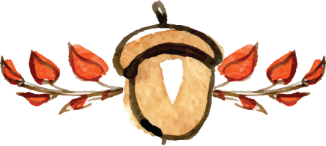 02
유학방법에 대해서
한 국 유 학
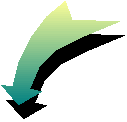 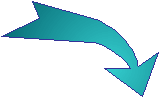 어 학 당
대학교 (4년제)
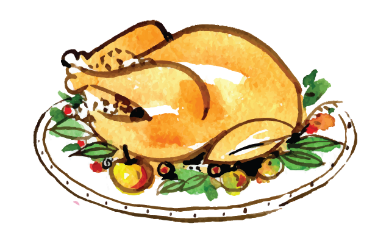 공통점
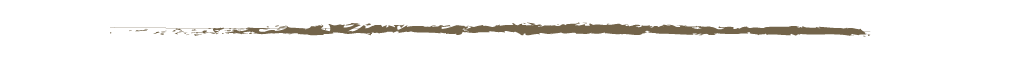 일단 둘 다 한국어를 가르친다.
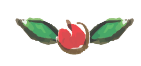 대학/어학당 각각의 수업*커리큘럼을 따라오지 못하면 비자 짤릴 수 도
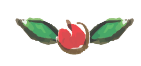 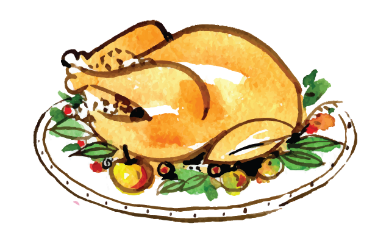 차이점
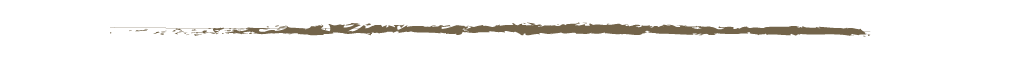 대학은 유학비자(D-2)로 1~2년, 어학당은 일반연수비자(D-4)로 반년~1년
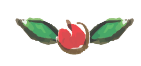 어학당은 기본적으로 언어만 / 대학은 언어와 동시에 전공까지
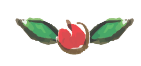 대학은 어학당에 비해 제출할 서류가 많으며 복잡하다.
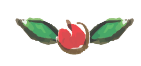 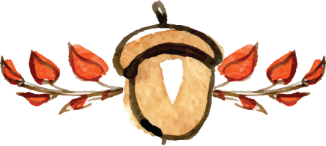 03
대학에 들어가기 위한
절차
외국인특별절차(外国人特別枠)란?
한국(본국)학생과는 달리 외국인은 별도의 정원으로 넣는것
어느정도의 학력과 어학능력을 갖춰둠과 동시에 별도의 서류심사 혹은
어학시험을 치뤄 통과
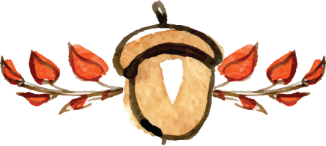 04
절차에 필요한 각종
서류
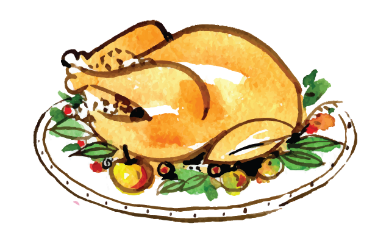 준비해야할 각종 서류들
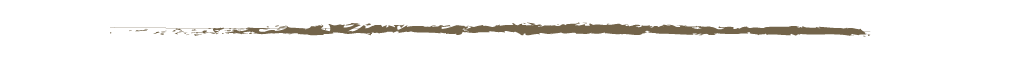 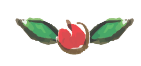 초등학교성적 증명서
중학교성적 증명서
고등학교성적 증명서
고등학교졸업 증명서
호적등본의 복사본 등
여권의 복사본 등
이런 종류의 서류들은 취득에 시간이 많이 걸리기 때문에 조금씩 차근차근 준비해가는 것이 중요하다.
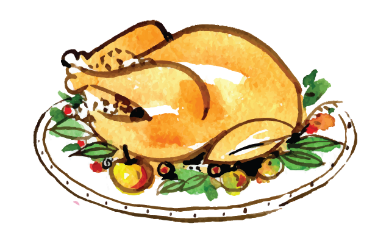 제출서류와 아포스티유 증명
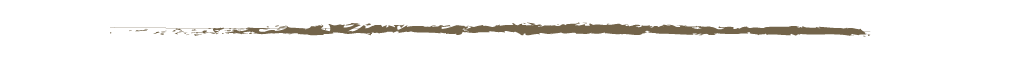 ▲타국의 공적 기관과 서류를 주고 받을 때에 필요로 함▲"허그 조약"에 가입한 국가에 해당, 가맹국이라는 증거를 보여주면 그 서류를 진짜라고 신용해주는 조약 
이것에 대한 증명을 "아포스티유"라고 칭함
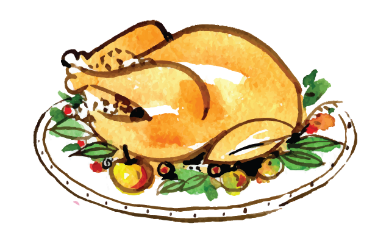 공문서와 사문서
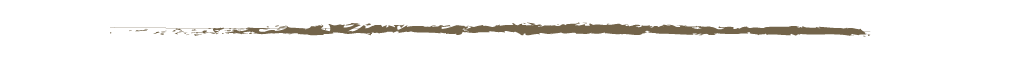 아포스티유는 위에서 설명했듯이, 일본의 외무성이 "이 서류는 진짜다"라는 것을 증명해주는것!!
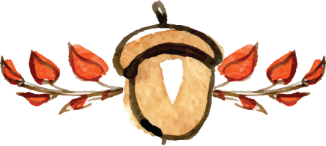 05
알아두면 좋은점
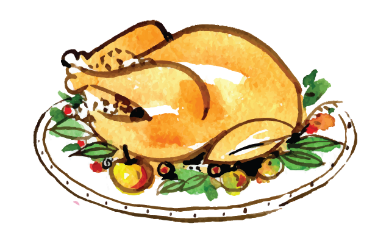 사문서와 공증사무소
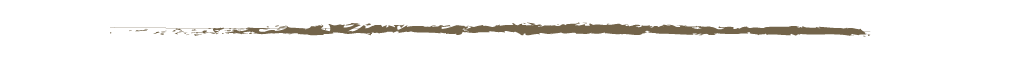 공증사무소??
사문서를 공문서로 바꿀 수 있는 곳
즉, 사립학교의 서류도 공립학교의 것과 동일하게 취급가능!!
원톱서비스를 사용해보자!!!
원톱 서비스란 사문서를 공문서로 바꿀 시 공증사무소에서 외무성에 갈 필요 없이 바로 아포스티유를 신청할 수 있다.
단!원톱 서비스를 운영하고 있는 공증사무소는 도쿄,가나가와,오오사카 등 일부밖에 없으니 이 점 유의할 것.
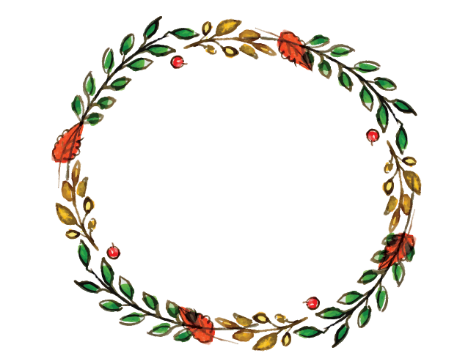 Thank
you